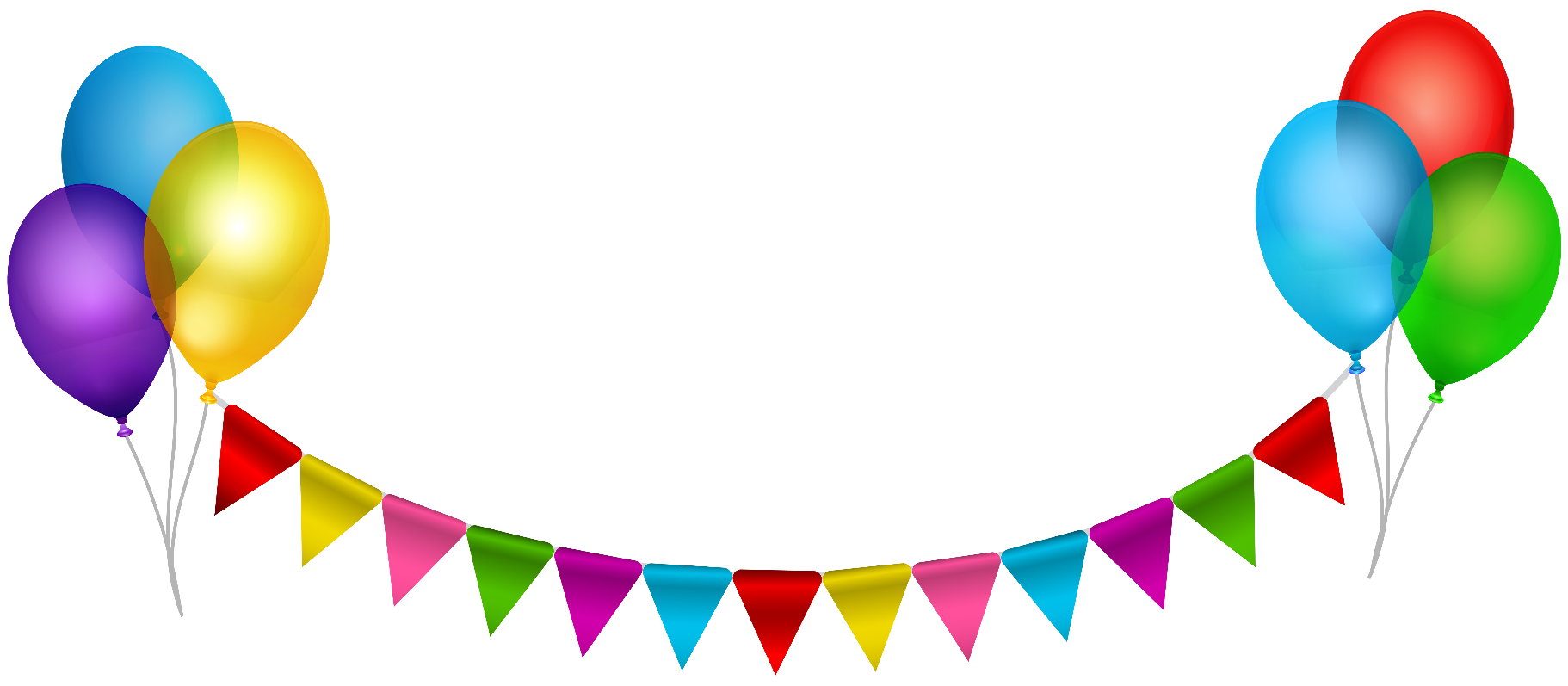 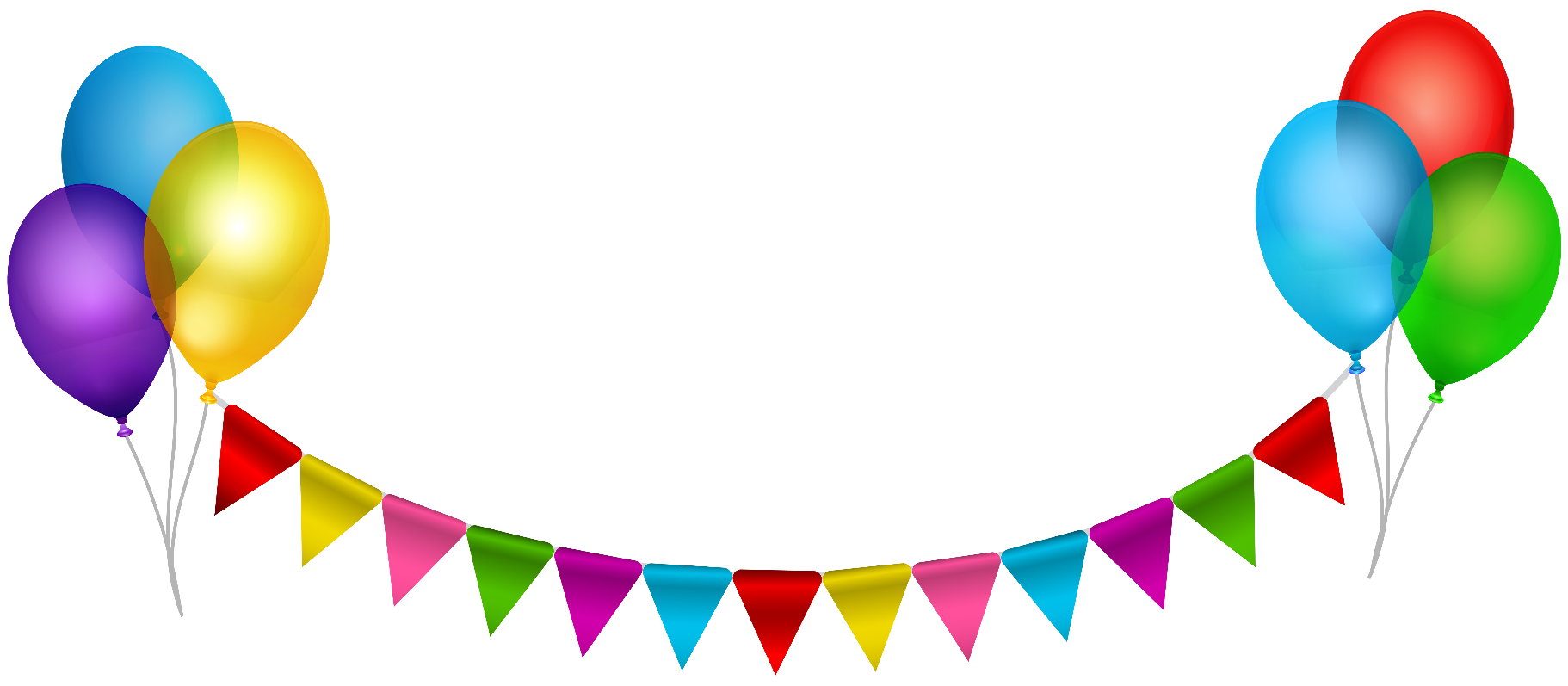 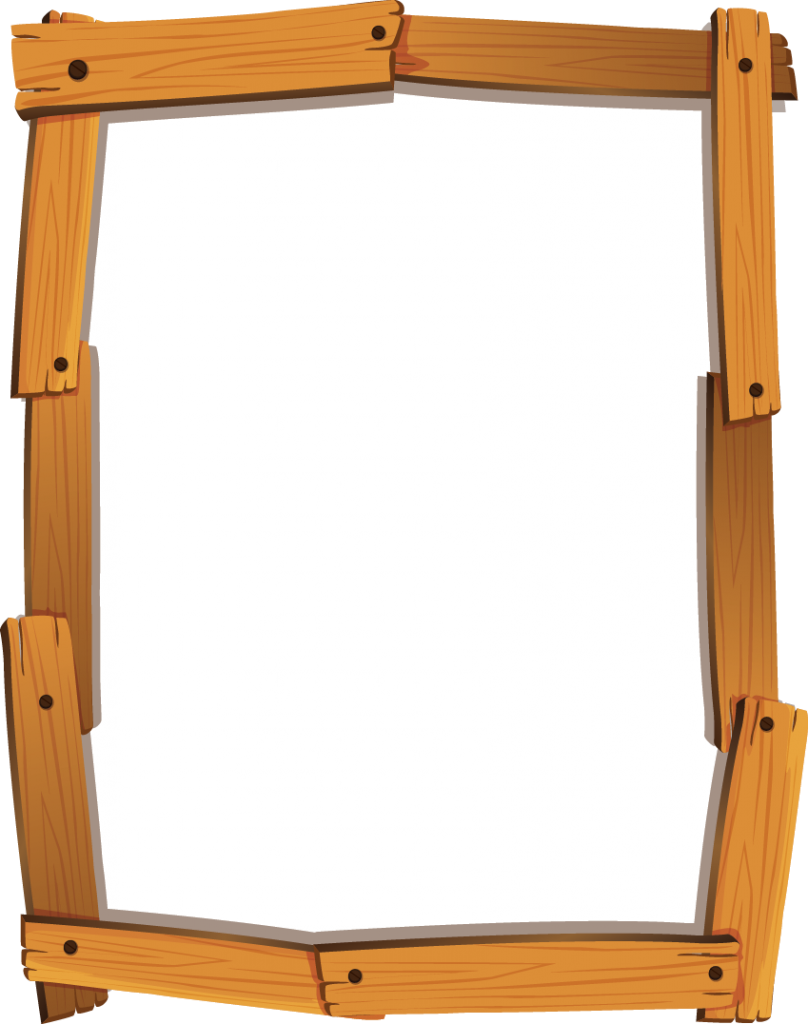 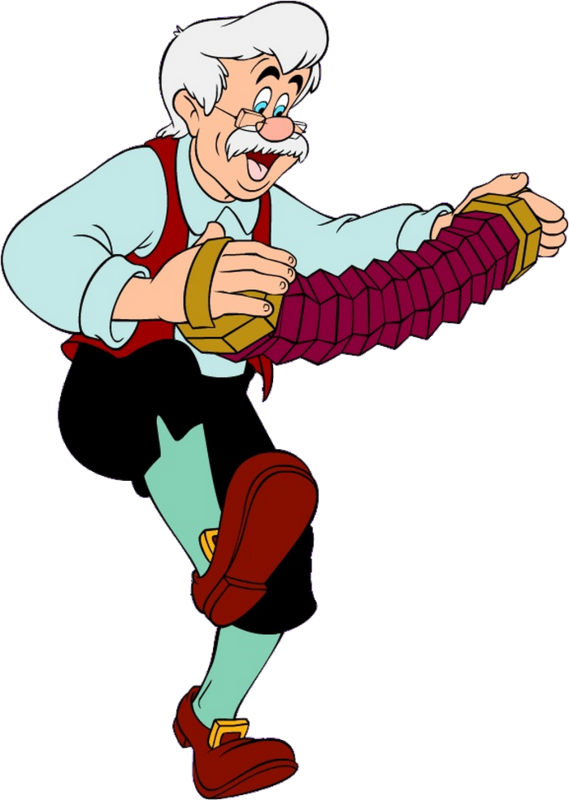 JUAN JOSÉ
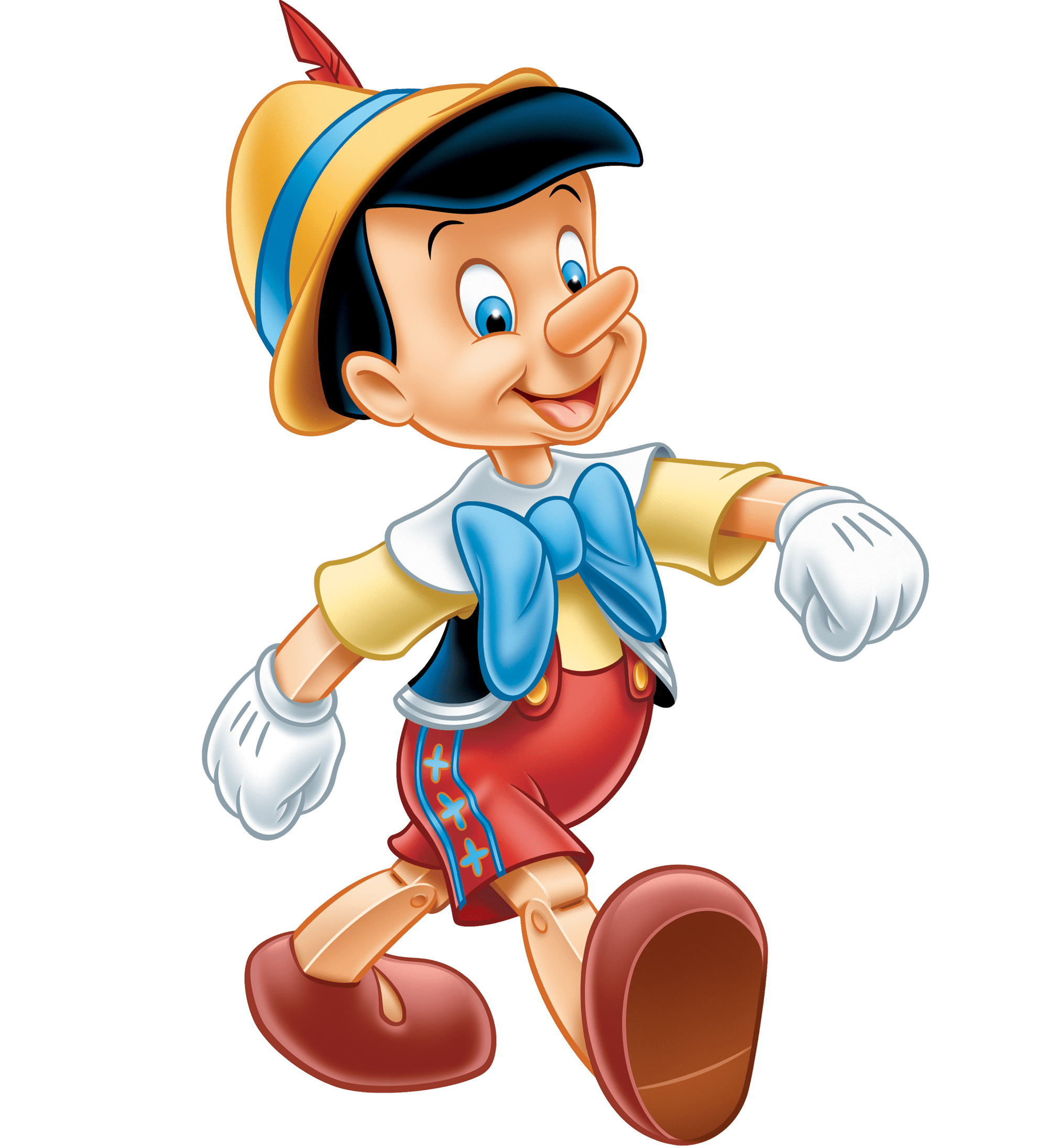 CUMPLE 6
Ven a festejar conmigo
Dia: Lunes 7 de Febrero Hora: 3:00 pm 
Lugar: Calle Begonias #54
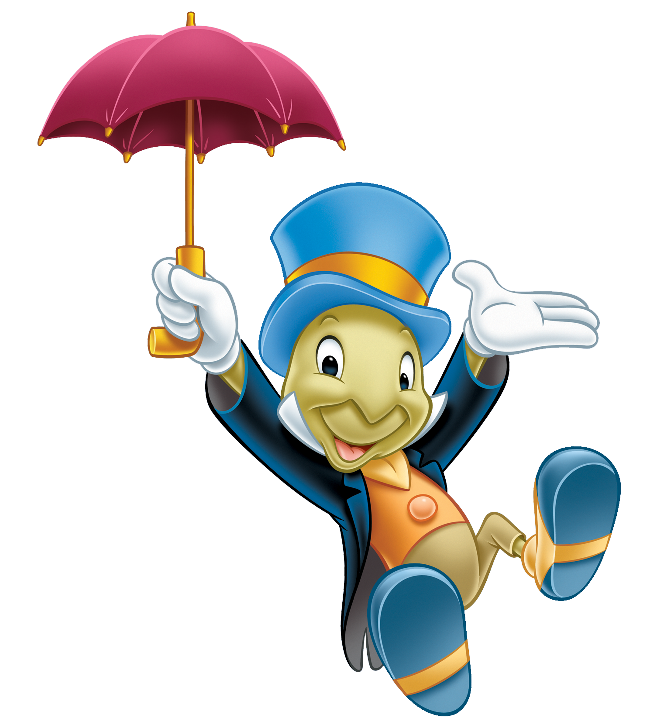 NO FALTES…!!!
www.megaidea.net